POWERPOINT TEMPLATE
Please follow the steps in the notes section under the slides carefully.

Delete the slides or ghost placeholders you do not wish to include in your presentation.

More slides can be added from the Insert > New Slide option.
How to use this template
[Speaker Notes: Delete the slides or ghost placeholders you do not wish to include in your presentation.

More slides can be added from the Insert > New Slide option.]
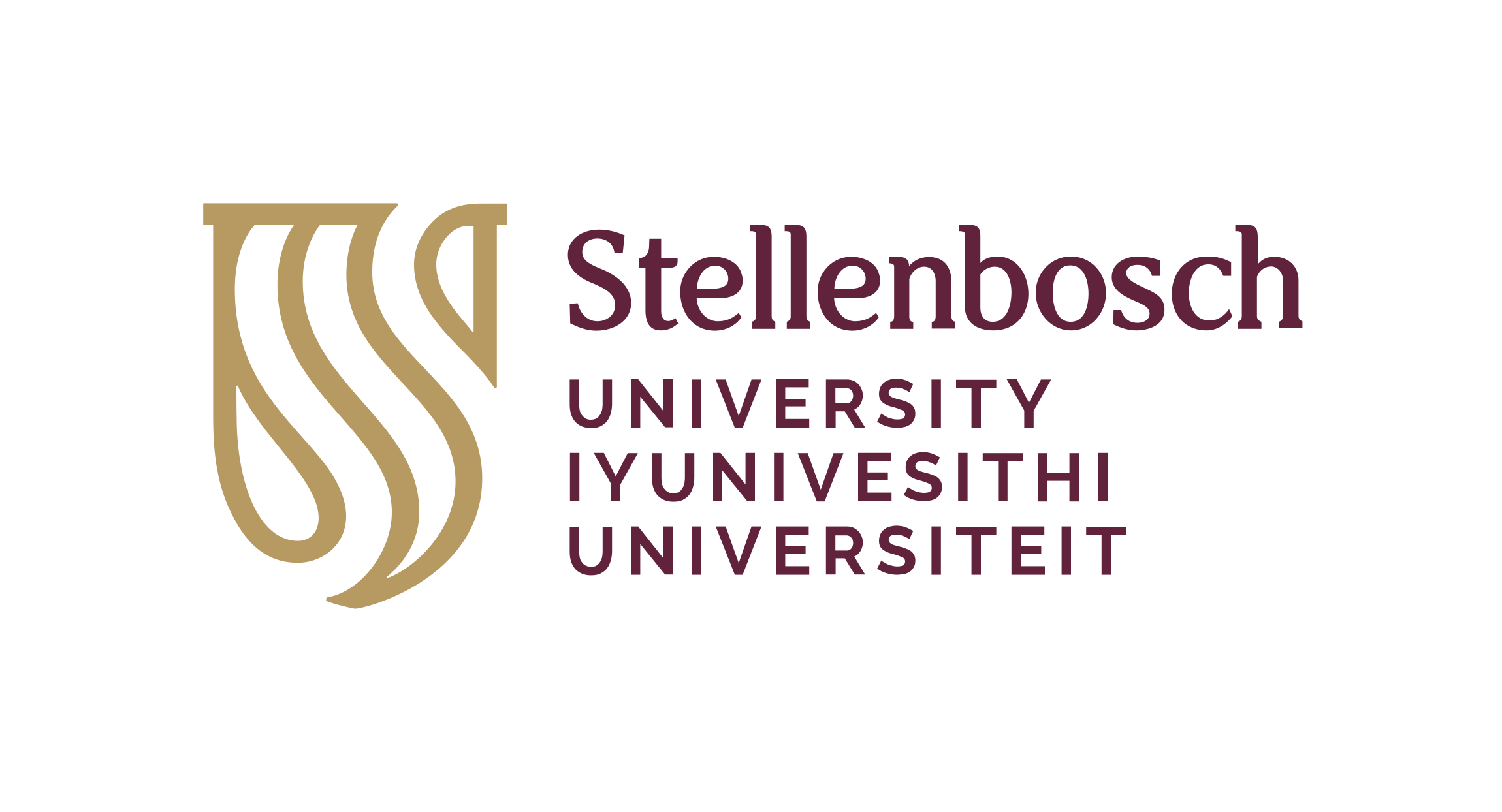 Photo by Stefan Els
[Speaker Notes: Cover/End Slide Layout

The maroon rectangle and ghost text placeholder is fully scalable and movable, as is the SU logo.

To change the image:
Select it, then click on the Picture Format tab.
Click on the Change Picture icon and choose the From a File option .
Browse and select a picture and click on the Insert button.

Use the Crop command to adjust the image.
Click on the Crop command again to apply the changes.

Remember to add image attributions to photographs or artworks.]
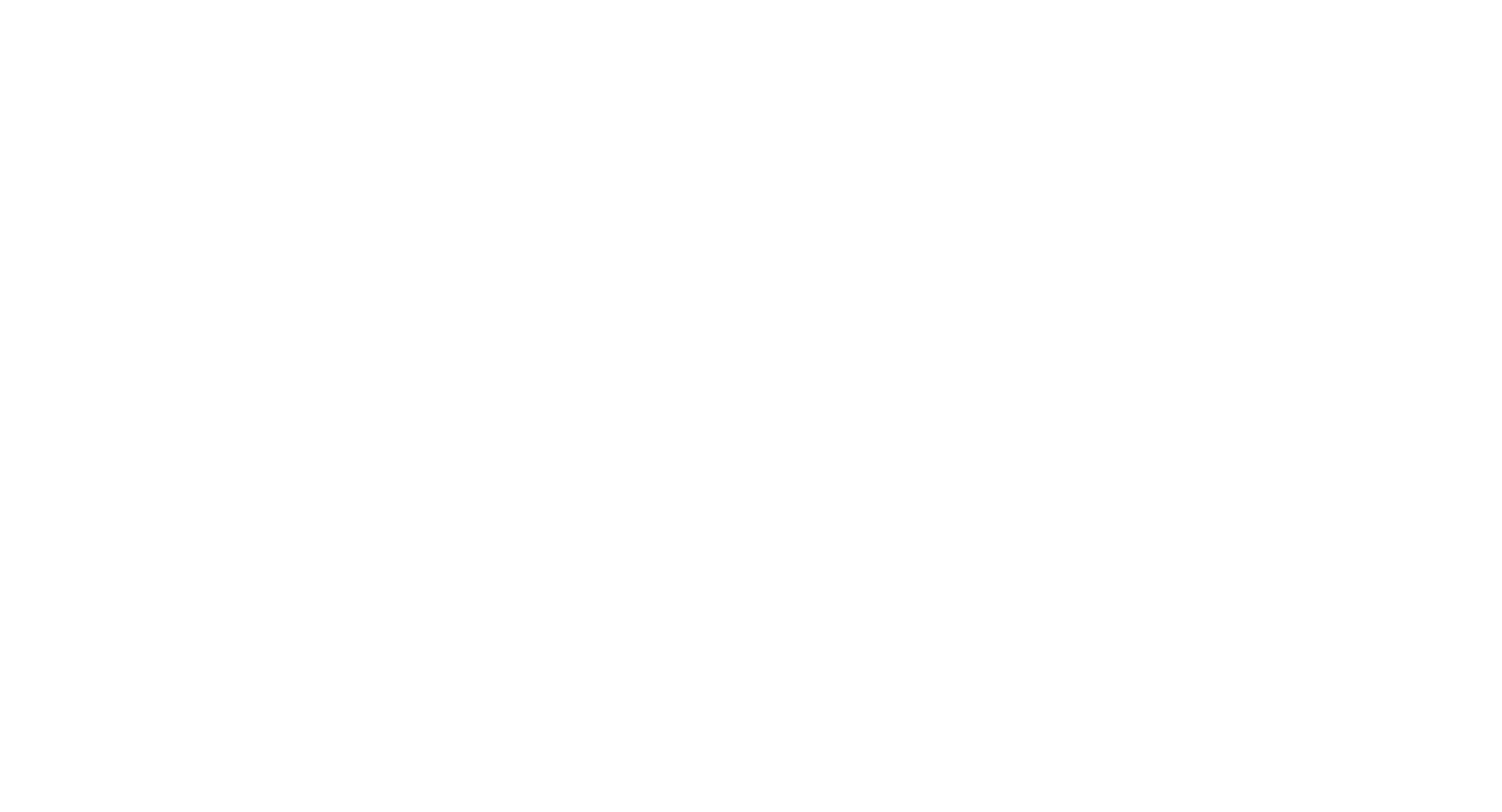 Photo by Stefan Els
[Speaker Notes: Cover/End Slide Layout

The maroon rectangle and ghost text placeholder is fully scalable and movable, as is the SU logo.

To change the image:
Select it, then click on the Picture Format tab.
Click on the Change Picture icon and choose the From a File option .
Browse and select a picture and click on the Insert button.

Use the Crop command to adjust the image.
Click on the Crop command again to apply the changes.

Remember to add image attributions to photographs or artworks.]
[Speaker Notes: To change or delete the Faculty Name, go to:
View > Slide Master
Edit the text on the very top slide and close the Slide Master by clicking on the X icon “Close Master”.

Delete the slides or ghost placeholders you do not wish to include in your presentation.]
[Speaker Notes: To change or delete the Faculty Name, go to:
View > Slide Master
Edit the text on the very top slide and close the Slide Master by clicking on the X icon “Close Master”.

Delete the slides or ghost placeholders you do not wish to include in your presentation.]
[Speaker Notes: To change or delete the Faculty Name, go to:
View > Slide Master
Edit the text on the very top slide and close the Slide Master by clicking on the X icon “Close Master”.

Delete the slides or ghost placeholders you do not wish to include in your presentation.]
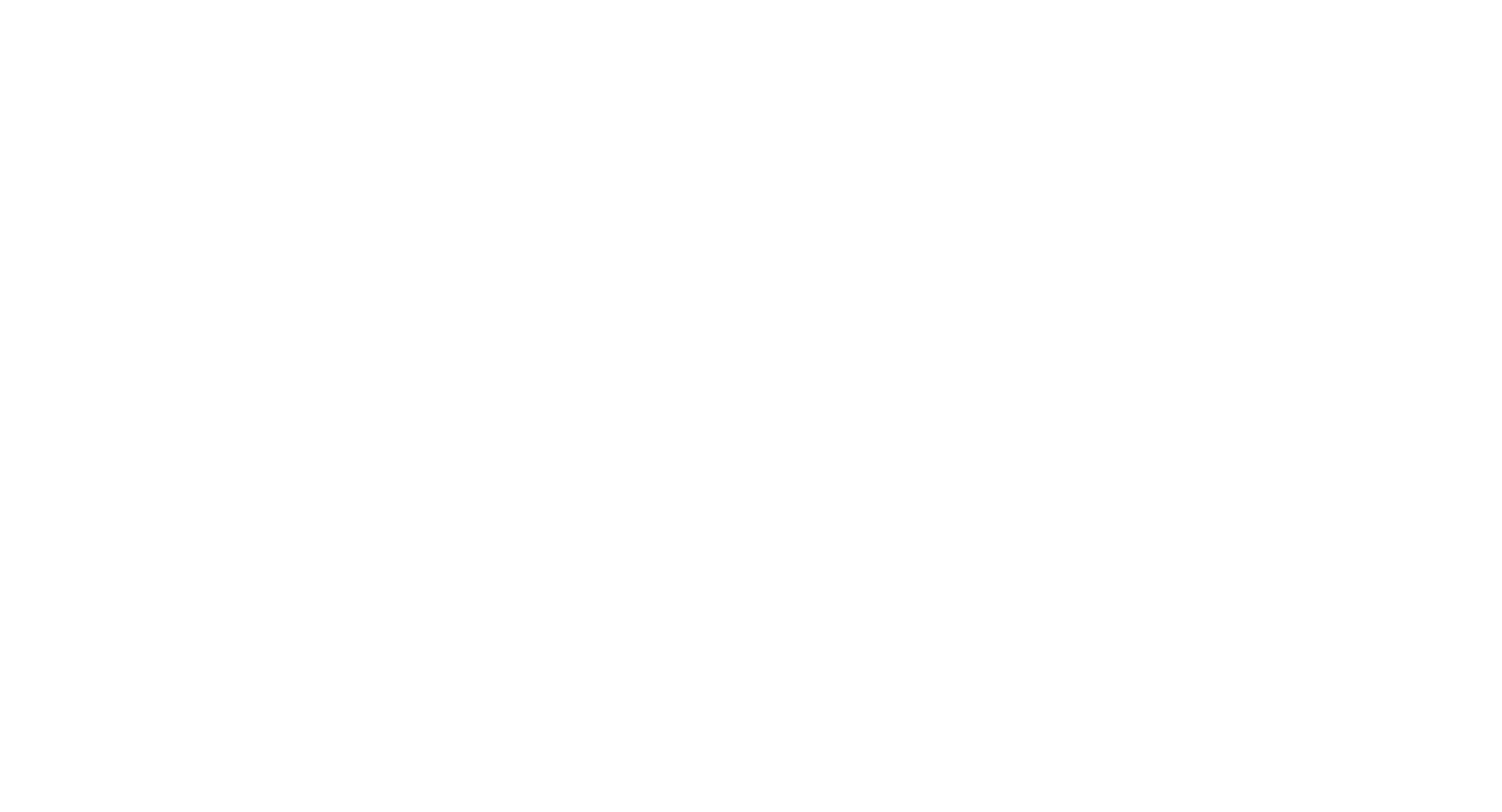 Thank youEnkosiDankie
Photo by Stefan Els
Photo by Stefan Els
[Speaker Notes: Cover/End Slide Layout

The maroon rectangle and ghost text placeholder is fully scalable and movable, as is the SU logo.

To change the image:
Select it, then click on the Picture Format tab.
Click on the Change Picture icon and choose the From a File option .
Browse and select a picture and click on the Insert button.

Use the Crop command to adjust the image.
Click on the Crop command again to apply the changes.

Remember to add image attributions to photographs or artworks.]
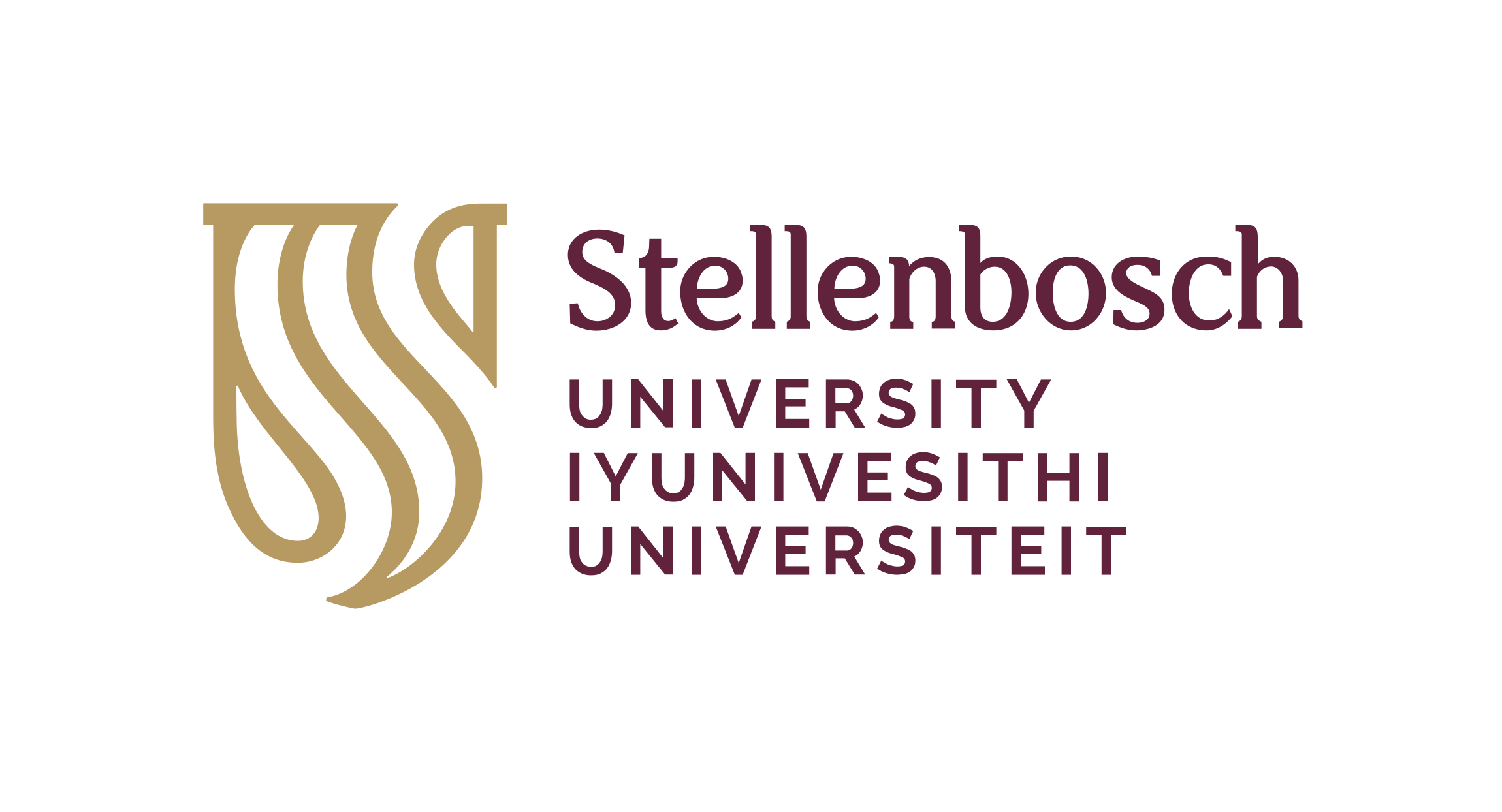 Thank youEnkosiDankie
Photo by Stefan Els
[Speaker Notes: Cover/End Slide Layout

The maroon rectangle and ghost text placeholder is fully scalable and movable, as is the SU logo.

To change the image:
Select it, then click on the Picture Format tab.
Click on the Change Picture icon and choose the From a File option .
Browse and select a picture and click on the Insert button.

Use the Crop command to adjust the image.
Click on the Crop command again to apply the changes.

Remember to add image attributions to photographs or artworks.]
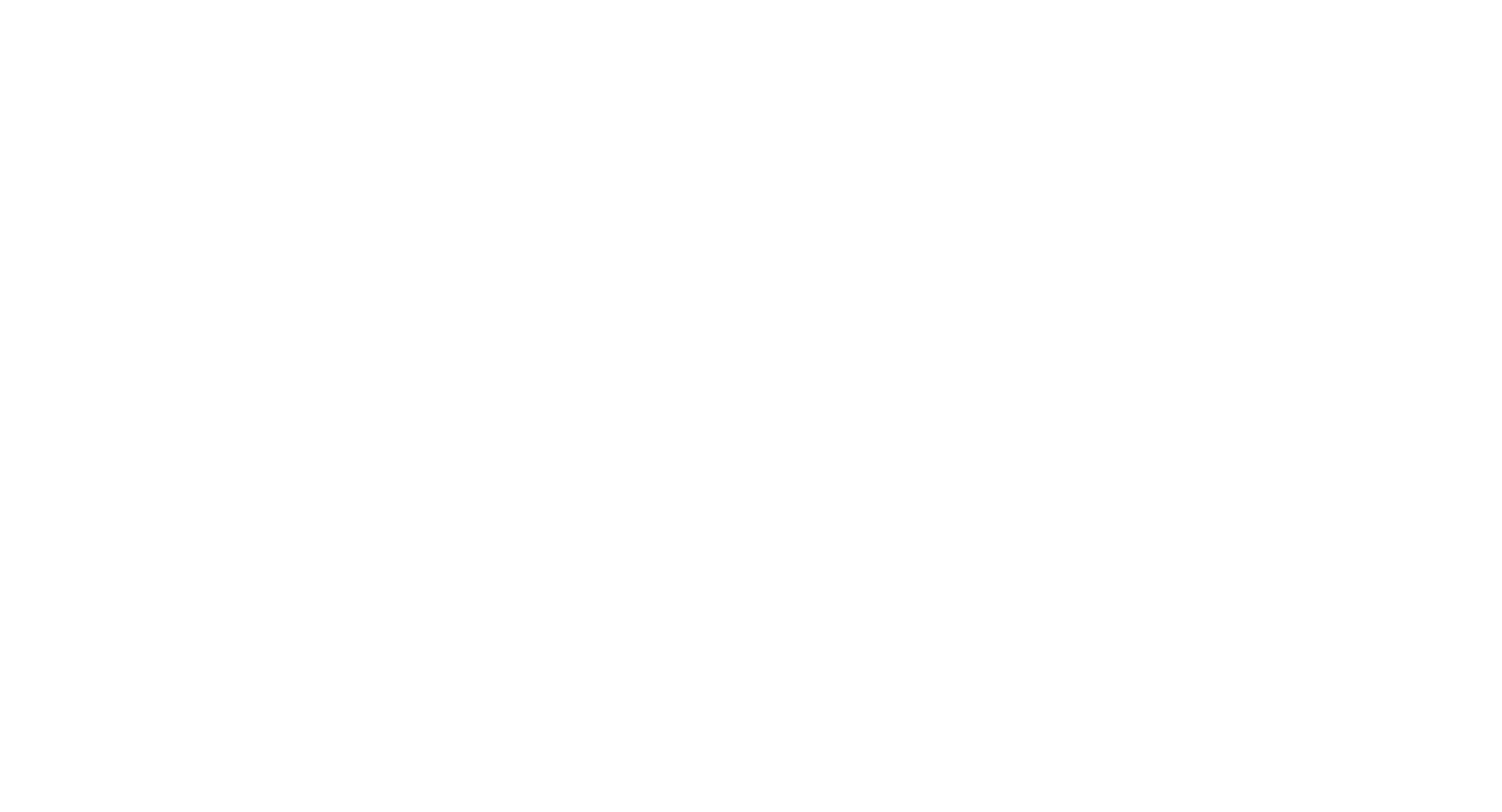 Thank youEnkosiDankie
Photo by Stefan Els
[Speaker Notes: Cover/End Slide Layout

The maroon rectangle and ghost text placeholder is fully scalable and movable, as is the SU logo.

To change the image:
Select it, then click on the Picture Format tab.
Click on the Change Picture icon and choose the From a File option .
Browse and select a picture and click on the Insert button.

Use the Crop command to adjust the image.
Click on the Crop command again to apply the changes.

Remember to add image attributions to photographs or artworks.]